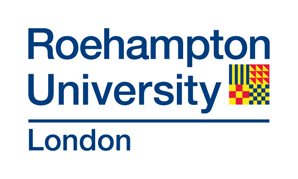 An Intro to WP Policy in the UK
WP Workshop, London May 2012
Tempus: Equal Access for All
Day Two, Prof Penny Jane Burke
Education, education, education
1997: New Labour government came to power: Tony Blair put ‘education, education, education’ on the national agenda
Dearing Report published - placing expansion of higher education (a recurrent theme throughout the 20th Century) as a central goal of policy
Dearing – key points:
greater selectivity in research funding, 
more collaboration between institutions, 
an emphasis on lifelong learning, 
emphasis on improving teaching in HE 
Highlighting importance of ICTs 
making more transparent the objectives and outcomes for students, employers and other key stakeholders
Green Paper: The Learning Age
1998: Access to lifelong learning and expansion a central theme 
Government’s vision of a learning society - everyone, from whatever background, routinely expects to learn and upgrade their skills throughout life 
Key aims: 
500,000 additional students in further and higher education by 2002 
more young people to continue to study beyond age 16 with government aid.
AimHigher
discourse of ‘raising aspirations’ took central stage: Aimhigher: Excellence Challenge initiative was introduced, Sept 2001
set out the Government’s aim to increase the number of young people from disadvantaged backgrounds who had the qualifications and potential necessary to enter higher education (Morris & Golden, 2005) but might have ‘lacked aspiration’
an extra £150 million - over the next three years: to improve access to HE for ‘bright young students’ from poorer backgrounds, whilst maintaining entry standards
Aimhigher: Partnerships for Progression scheme
to build on the extensive regional & local partnerships already existed between HE and FE -- operating in 9 regions across England
three broad strands of activity: 
	1) supporting and extending partnerships between HE 	and FE, with dedicated staff to work with schools and 	FE and training providers; 
	2) regionally co-ordinated activities: summer 	schools, mentoring and shadowing for successive age 	groups of school and FE students, across different 	progression routes; 
	3) a national programme of research, evaluation and 	dissemination.
The Future of Higher Education
introduction of an ‘Access Regulator’ to approve access agreements before any institution could charge higher variable fees. 
2 Aim Higher initiatives - brought together into single programme --aim to create greater coherence of its WP strategy
main focus of Aimhigher: development of outreach activities such as visits to university campuses, residential summer schools, master-classes and open days and mentoring schemes.
Safeguarding
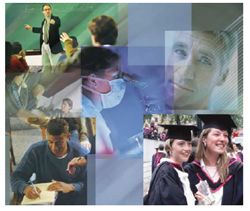 Difference & Identities
Research-intensive HEIs - recruit students largely from affluent socio-economic backgrounds
new ‘post-1992’ HEIs associated most strongly with recruiting students from traditionally under-represented and ‘diverse’ backgrounds
institutional identities of universities within this differentiated system are strongly tied up with student identities
this profoundly shapes individual aspirations and choices in relation to HE participation (Reay et al., 2005; Reay at al., 2001) and student experience (Crozier and Reay, 2008). 
Such hierarchies re/produced through neoliberal frameworks: deploy market mechanisms such as league tables to ‘exert pressure on universities to comply with consumer demand’ (Naidoo 2003: 250).
Higher Education Act 2004
provided a framework for the work of new Office for Fair Access (OFFA) -- two main responsibilities: 
1) to ensure that introduction of higher tuition fees in 2006-07 did not deter people from entering higher education for financial reasons 
2) to ensure that HEIs were explicitly committed to increasing participation in HE among under-represented groups.
HE Act 2004
aimed to improve current student support systems, including:
concessions for students from lower-income groups with a new HE grant of up to £1,000 (introduced October 2004), and other financial support measures. 
In 2006, top-up fees were established, with a maximum fee of £3000 for home students.
lifelong learning networks (LLNs).
Set up in 2004
HEFCE identified the main role of LLNs as:
 1) develop curricula to make progression easier by removing barriers, promoting bridging provision and involving employers; 
2) offer learners lifelong learning information, advice and guidance and track their progress; 
3) transparency: produce progression agreements that define for learners what they can reasonably expect from their universities and colleges and which these institutions have to commit to.
Higher Ambitions (Nov 2009)
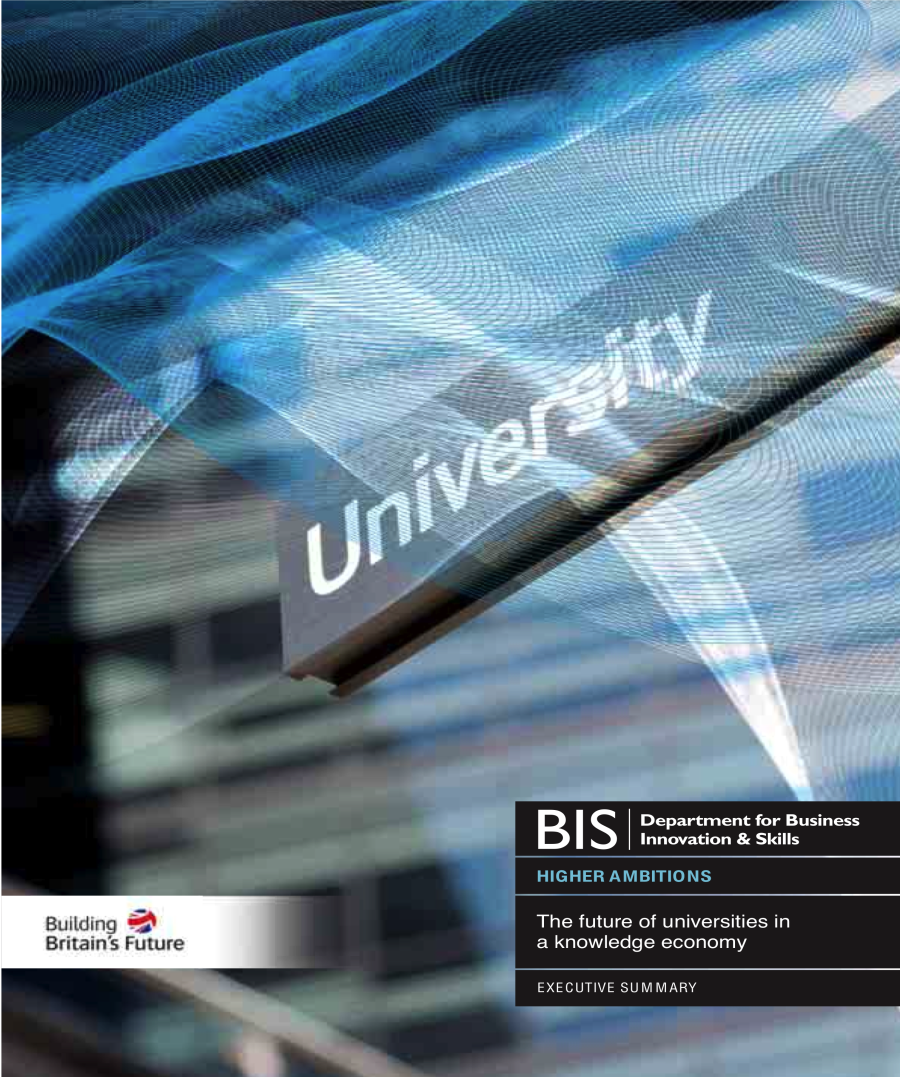 Browne Review of HE Funding
To run a comprehensive review of the top-up fee system, 
To examine the impact of tuition charges on who goes to university 
to address growing policy concern about the cost of universities to the public purse as student numbers expanded
Claims of Browne review (2010)
top-up fees have not made the HE system any less reliant on public finds (with every pound of fee income being matched by about a pound in additional cost to taxpayers); 
the introduction of variable fees has not reduced participation in HE, 
clear evidence that bursaries are not understood by students early enough to have a substantial impact on their choices; 
potential students need better information, advice and guidance, and 
some progress over the past five years in WP, but less marked at the most selective universities (Attwood, 2010).
Report from OFFA
most advantaged 20 per cent of young population around 6 times more likely to participate in the mid-1990s
increased to around 7 times more likely by the mid-2000s
gap has widened - between participation rates of disadvantaged students in the most selective institutions & the rest of the sector has become wider over the past 15 years. 
There is attainment gap – BUT - even when highly qualified, students from disadvantaged backgrounds are less likely to apply to the most selective universities than their advantaged peers 
Sir Martin Harris, Director of OFFA, April 2010
Key recommendations of OFFA report
Summer schools & outreach programmes should be adopted & extended by selective institutions
selective universities should review pattern of their expenditure on bursaries, scholarships & additional outreach: to improve targeting & to ensure money is spent on effective initiatives 
expectation that institutions undertake their own research and analysis – making use of national data where appropriate 
Clear advice & guidance including of bursary schemes
OFFA & Access Agreements
HEIs must increase their focus and expenditure on long-term targeted outreach 
target financial support such as bursaries and fee waivers more tightly at the most disadvantaged
participate in the new National Scholarship Programme (NSP), matching the funds from Government
set themselves stretching targets – including relating to student intake and outreach activities
Institutions with the furthest to go in achieving a representative student body & who wish to charge the highest fees will be expected to spend the most
National scholarship programme
Aim to help students from poorer backgrounds with the costs of HE participation 
Each eligible student will receive a (one-year) benefit of minimum of £3,000 (f/t & pro rata p/t)
No more than £1,000 of the award to be provided as cash bursary. 
not to be used to fund outreach programmes
Locally based – could lead to different schemes in different localities (possible confusion and inequality)
continuities….
struggles over access for particular social and cultural groups, 
notions of meritocracy and liberalism,
concerns with fairness and social justice 
attention to patterns of social exclusion and mobility
Tensions & conflicts…
tensions between egalitarian ideals & entrepreneurialism
expansion of student numbers & public funding
concerns with social justice against economic competiveness
increasing interest in quality & standards versus concerns about equality and fairness
a shift in focus from social groups to individuals 
Shift from education to training
shift from concerns for women’s access to higher education to a concern with men’s (particularly in high-income countries)
from publically-governed and funded education to quasi-markets and entrepreneurialism 
from concerns with the development of disciplinary, subject based knowledge to concerns with skills-development, employability & the commodification of knowledge
Economic concerns
Naidoo (2003) explains that economic concerns underpin policies to widen participation internationally:
 ”Governments across the world are making concerted efforts to boost participation rates in higher education. Government policies have portrayed intellectual capital in the era of knowledge capitalism as one of the most important determiners of economic success” (Naidoo, 2003: 250).
Impact of neoliberalism on equity
Naidoo considers the impact of ‘the global template of neoliberalism’ on HE:
the ‘industry of HE’ has overshadowed ‘social and cultural objectives of higher education generally encompassed in the conception of higher education as a ‘public good’’ (Naidoo, 2010: 71). 
New managerialist and marketized frameworks are ‘likely to erode the potential of HE to contribute to equity’ (ibid.: 74) 
Naidoo demonstrates that the interests of dominant countries & powerful international organisations hinder governments from ‘devising policies that are appropriate to the local socio-political and economic context’ and development goals of low-income countries (ibid.: 83).
Final reflections
different forms of HE identified as appropriate for different groups – WP = the formation of new kinds of courses and provision (including the provision of HE in further education colleges) -Diversity --connected to the diversification of HE
anxiety linked to widening participation policy debates, with fears about ‘lowering standards’ and ‘safeguarding’ traditional academic courses (DfES, 2003)
development of new forms of HE for new student constituencies, although positive & creative way to redress the under-representation -- contributes to the re-privileging of certain institutions, courses, academics & students
Concern that the gap has widened in terms of access to most selective & prestigious institutions and courses